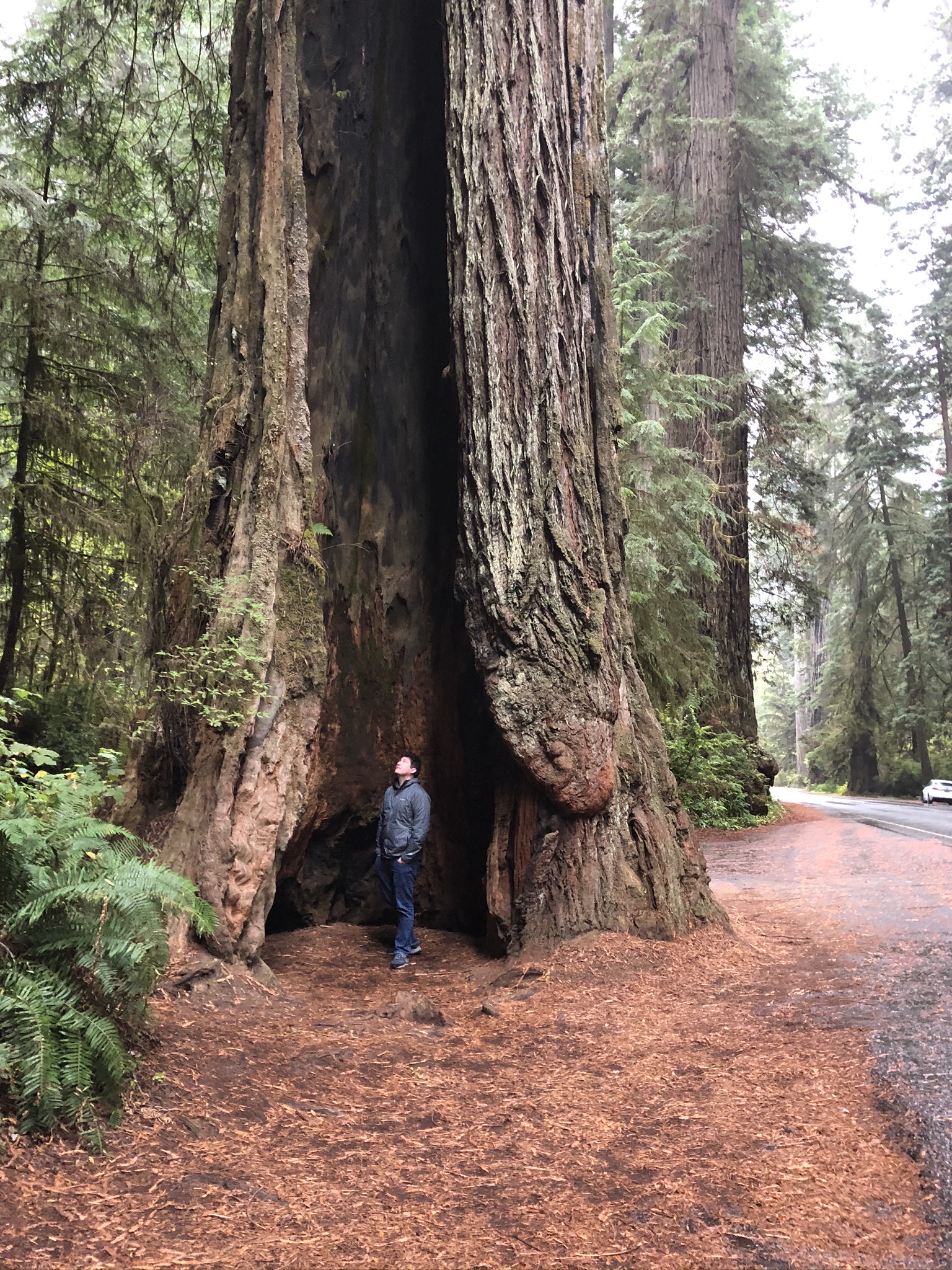 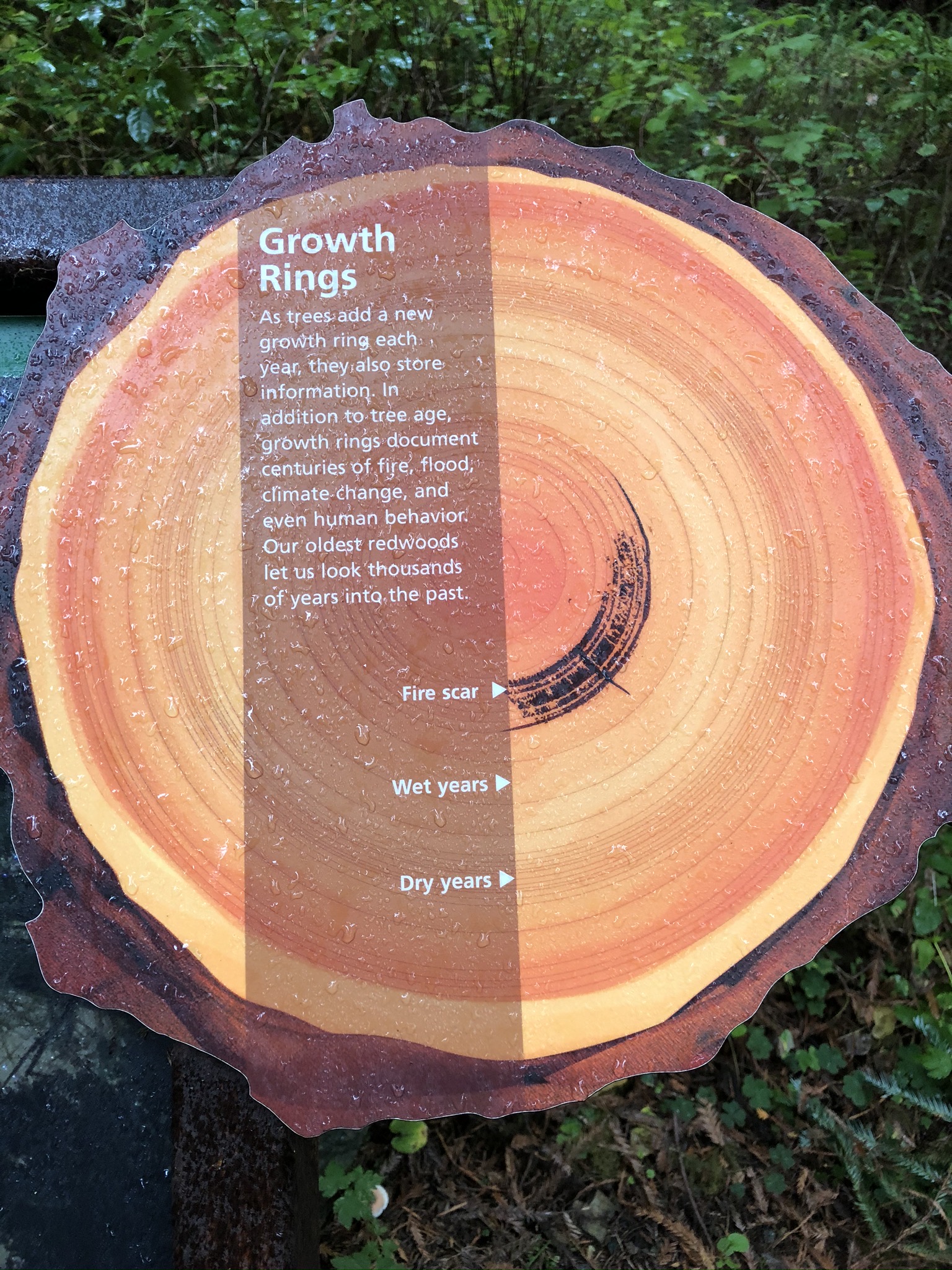 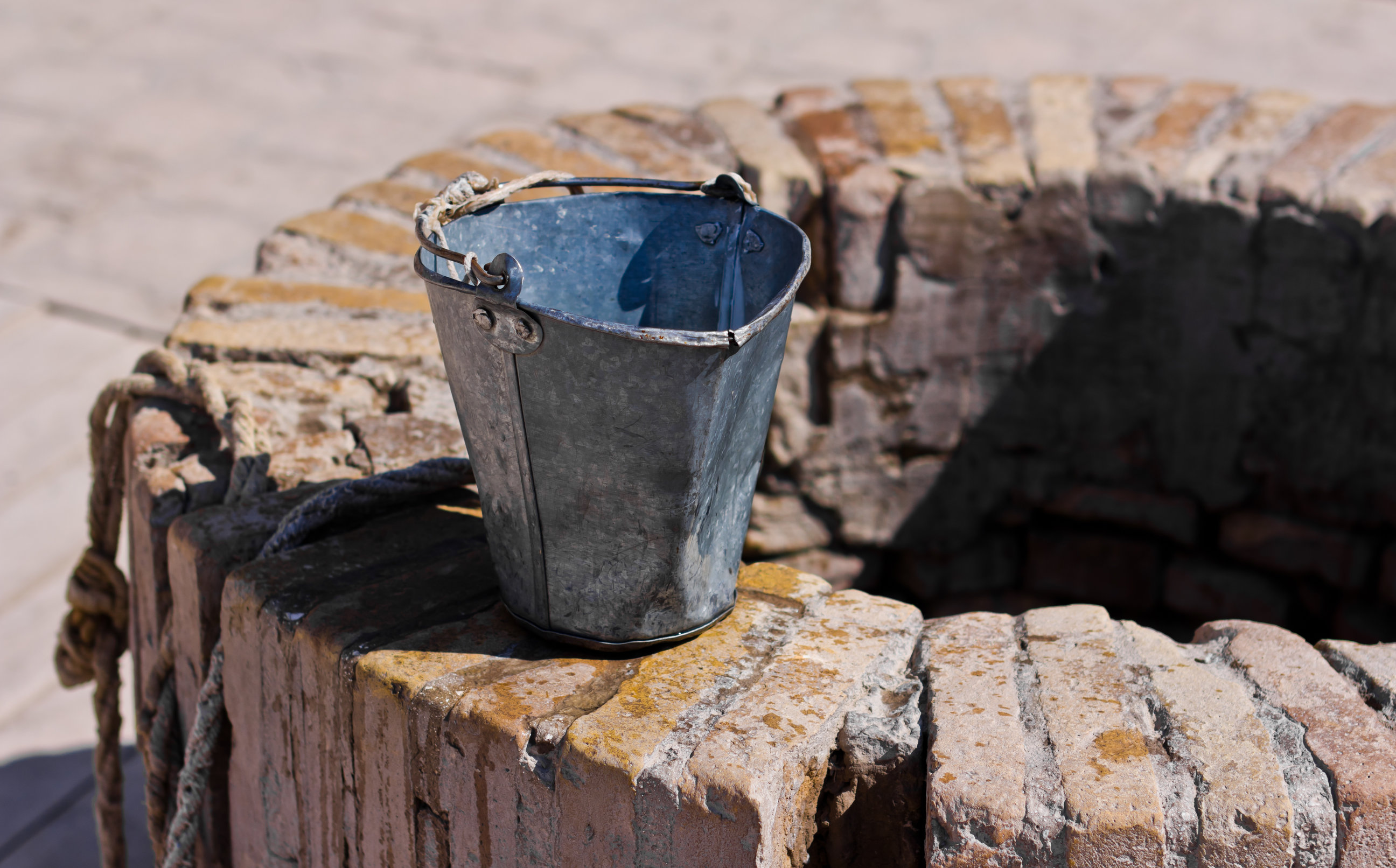 Lessons From The Well
Going Against The Grain
Jesus Went Against The Grain Of…
Jesus Went Against The Grain Of…
Jesus Went Against The Grain Of…
How Do We Do It?
How Do We Do It?
How Do We Do It?
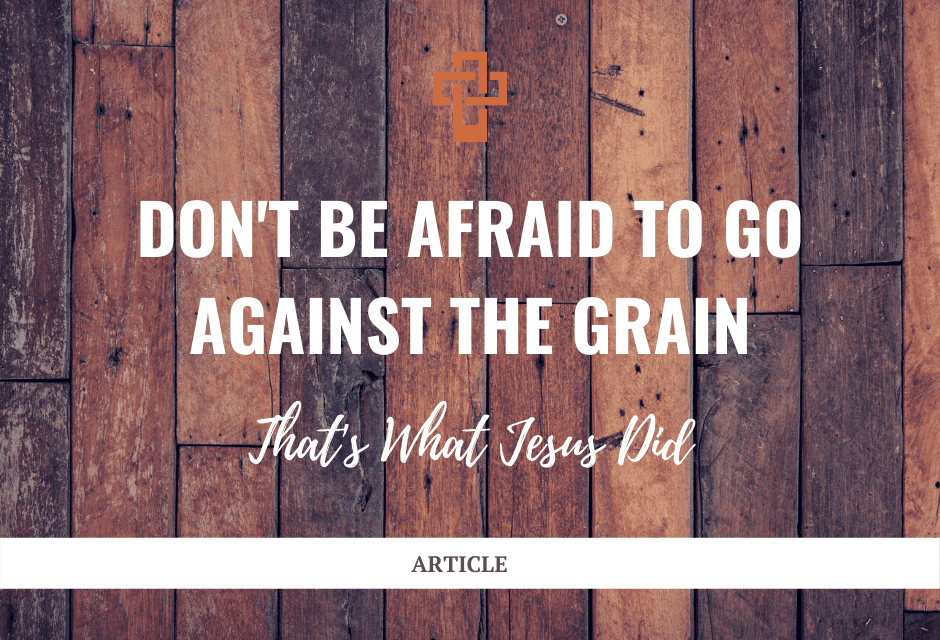